ANÁLISIS DE LA EJECUCIÓN PRESUPUESTARIA CON RESPECTO AL CUMPLIMIENTO DE OBJETIVOS DE LA DIRECCIÓN DISTRITAL 17D05 NORTE Y SUS PARROQUIAS DEL MINISTERIO DE EDUCACIÓN
Proyecto de Tesis previa a la obtención del título de:
Administrador

Autor: Uribe, Milton Alonso
Tutor: Ing. Narváez Navarro, Vera Lucía
ANÁLISIS DE LA EJECUCIÓN PRESUPUESTARIA CON RESPECTO AL CUMPLIMIENTO DE OBJETIVOS DE LA DIRECCIÓN DISTRITAL 17D05 NORTE Y SUS PARROQUIAS DEL MINISTERIO DE EDUCACIÓN
Uribe, Milton Alonso
Planteamiento del Problema
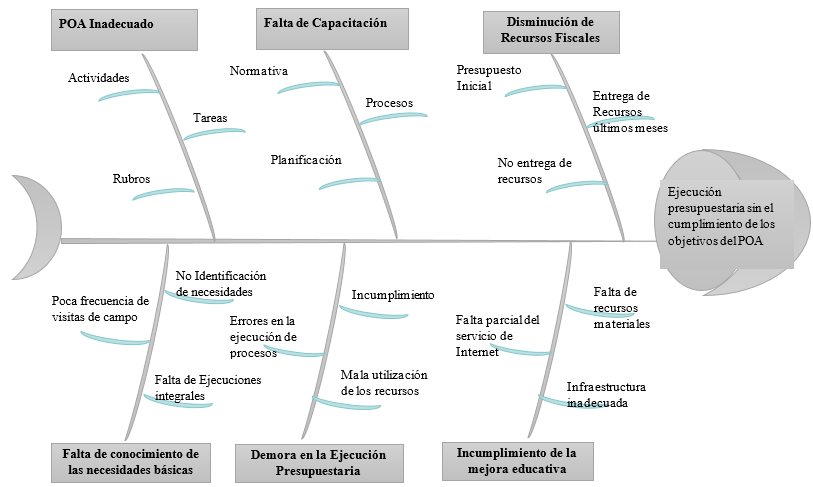 ANÁLISIS DE LA EJECUCIÓN PRESUPUESTARIA CON RESPECTO AL CUMPLIMIENTO DE OBJETIVOS DE LA DIRECCIÓN DISTRITAL 17D05 NORTE Y SUS PARROQUIAS DEL MINISTERIO DE EDUCACIÓN
Uribe, Milton Alonso
Objetivos
ANÁLISIS DE LA EJECUCIÓN PRESUPUESTARIA CON RESPECTO AL CUMPLIMIENTO DE OBJETIVOS DE LA DIRECCIÓN DISTRITAL 17D05 NORTE Y SUS PARROQUIAS DEL MINISTERIO DE EDUCACIÓN
Uribe, Milton Alonso
Variables
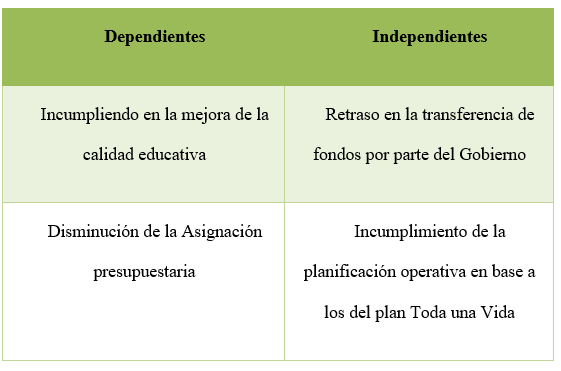 ANÁLISIS DE LA EJECUCIÓN PRESUPUESTARIA CON RESPECTO AL CUMPLIMIENTO DE OBJETIVOS DE LA DIRECCIÓN DISTRITAL 17D05 NORTE Y SUS PARROQUIAS DEL MINISTERIO DE EDUCACIÓN
Uribe, Milton Alonso
Marco Teórico
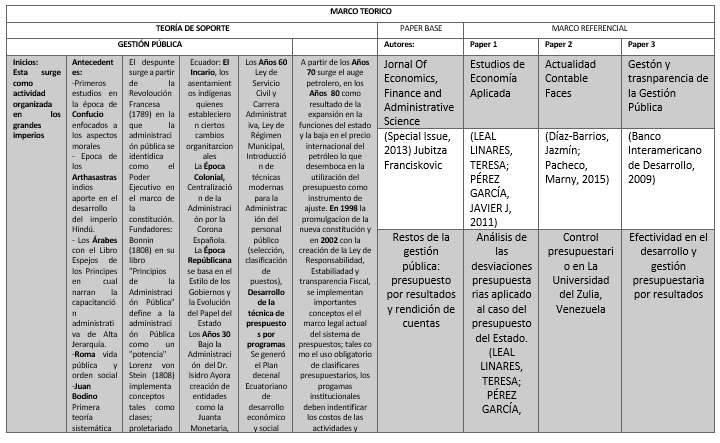 ANÁLISIS DE LA EJECUCIÓN PRESUPUESTARIA CON RESPECTO AL CUMPLIMIENTO DE OBJETIVOS DE LA DIRECCIÓN DISTRITAL 17D05 NORTE Y SUS PARROQUIAS DEL MINISTERIO DE EDUCACIÓN
Uribe, Milton Alonso
Marco Teórico
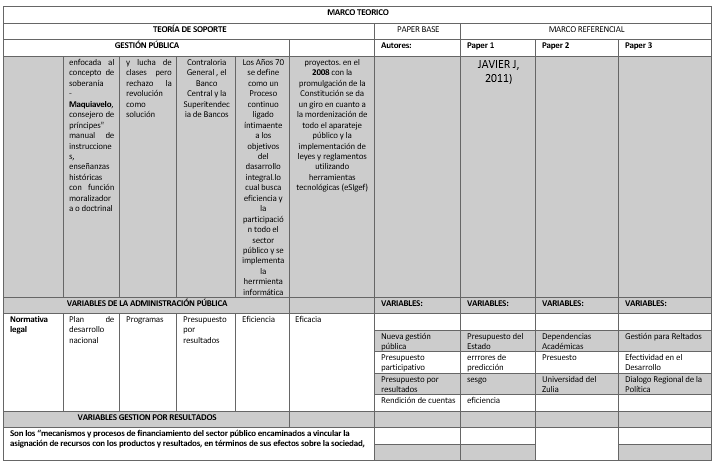 ANÁLISIS DE LA EJECUCIÓN PRESUPUESTARIA CON RESPECTO AL CUMPLIMIENTO DE OBJETIVOS DE LA DIRECCIÓN DISTRITAL 17D05 NORTE Y SUS PARROQUIAS DEL MINISTERIO DE EDUCACIÓN
Uribe, Milton Alonso
Metodología
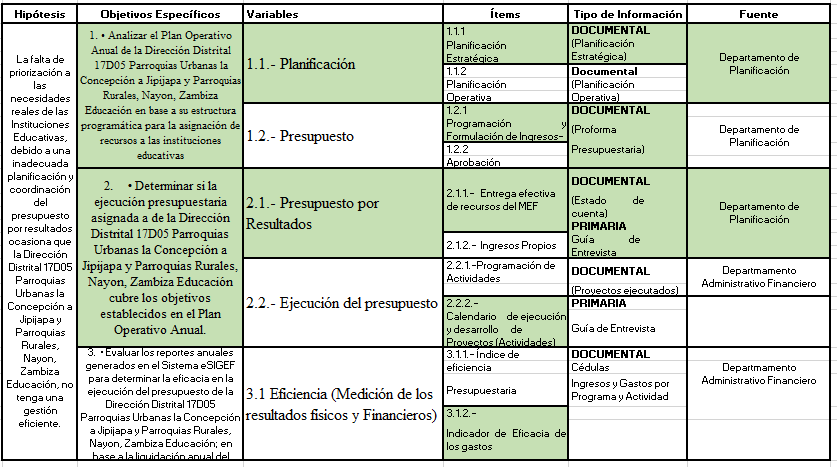 ANÁLISIS DE LA EJECUCIÓN PRESUPUESTARIA CON RESPECTO AL CUMPLIMIENTO DE OBJETIVOS DE LA DIRECCIÓN DISTRITAL 17D05 NORTE Y SUS PARROQUIAS DEL MINISTERIO DE EDUCACIÓN
Uribe, Milton Alonso
Ciclo de una política pública
ANÁLISIS DE LA EJECUCIÓN PRESUPUESTARIA CON RESPECTO AL CUMPLIMIENTO DE OBJETIVOS DE LA DIRECCIÓN DISTRITAL 17D05 NORTE Y SUS PARROQUIAS DEL MINISTERIO DE EDUCACIÓN
Uribe, Milton Alonso
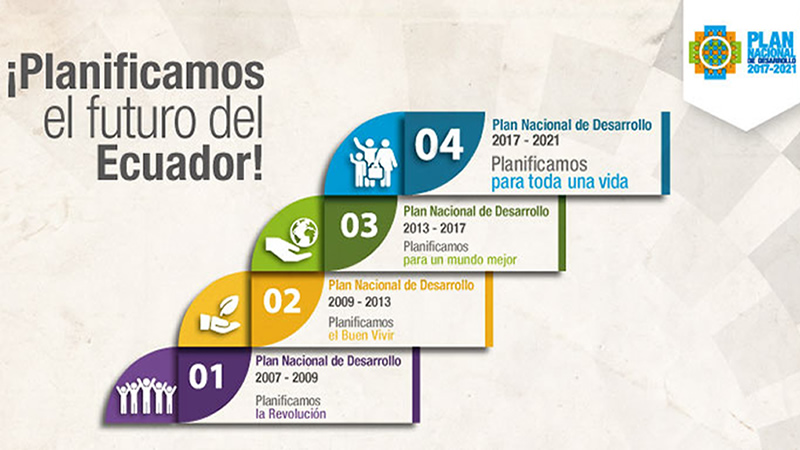 ANÁLISIS DE LA EJECUCIÓN PRESUPUESTARIA CON RESPECTO AL CUMPLIMIENTO DE OBJETIVOS DE LA DIRECCIÓN DISTRITAL 17D05 NORTE Y SUS PARROQUIAS DEL MINISTERIO DE EDUCACIÓN
Uribe, Milton Alonso
Objetivos Nacionales de Desarrollo
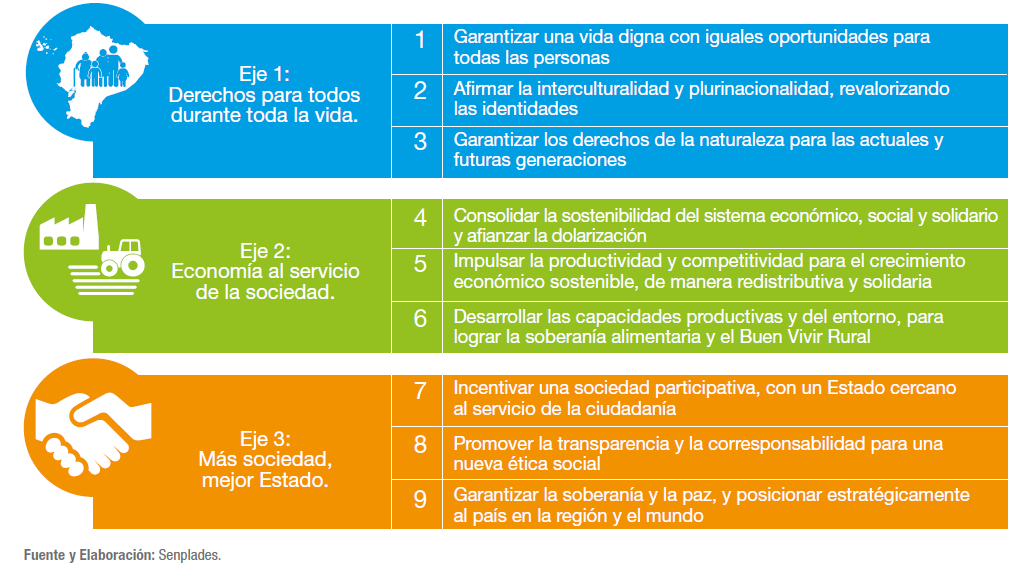 ANÁLISIS DE LA EJECUCIÓN PRESUPUESTARIA CON RESPECTO AL CUMPLIMIENTO DE OBJETIVOS DE LA DIRECCIÓN DISTRITAL 17D05 NORTE Y SUS PARROQUIAS DEL MINISTERIO DE EDUCACIÓN
Uribe, Milton Alonso
Sistemas que integran las Herramientas Sistema Nacional de Información
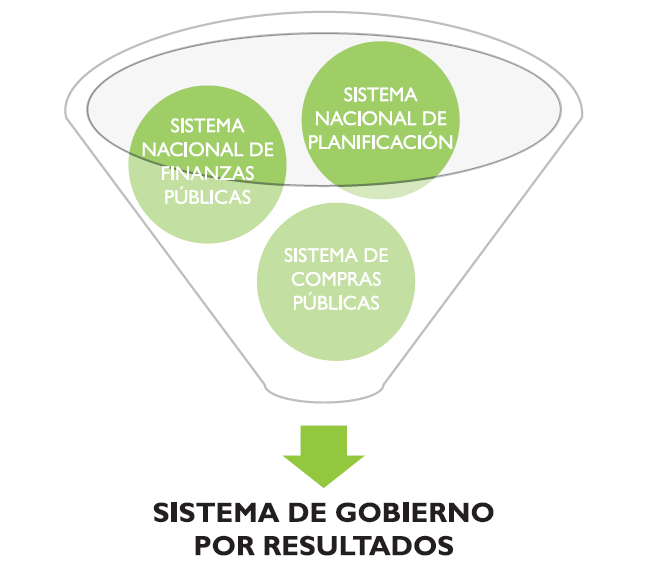 ANÁLISIS DE LA EJECUCIÓN PRESUPUESTARIA CON RESPECTO AL CUMPLIMIENTO DE OBJETIVOS DE LA DIRECCIÓN DISTRITAL 17D05 NORTE Y SUS PARROQUIAS DEL MINISTERIO DE EDUCACIÓN
Uribe, Milton Alonso
La nueva normativa busca normar y vincular los sistemas:
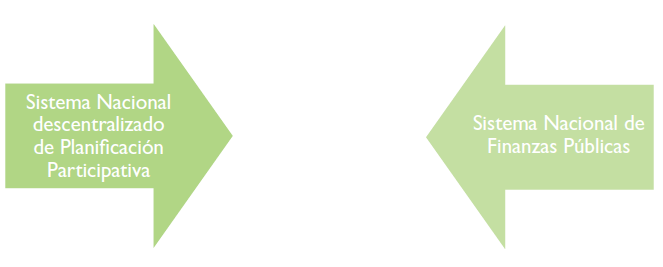 ANÁLISIS DE LA EJECUCIÓN PRESUPUESTARIA CON RESPECTO AL CUMPLIMIENTO DE OBJETIVOS DE LA DIRECCIÓN DISTRITAL 17D05 NORTE Y SUS PARROQUIAS DEL MINISTERIO DE EDUCACIÓN
Uribe, Milton Alonso
Principios
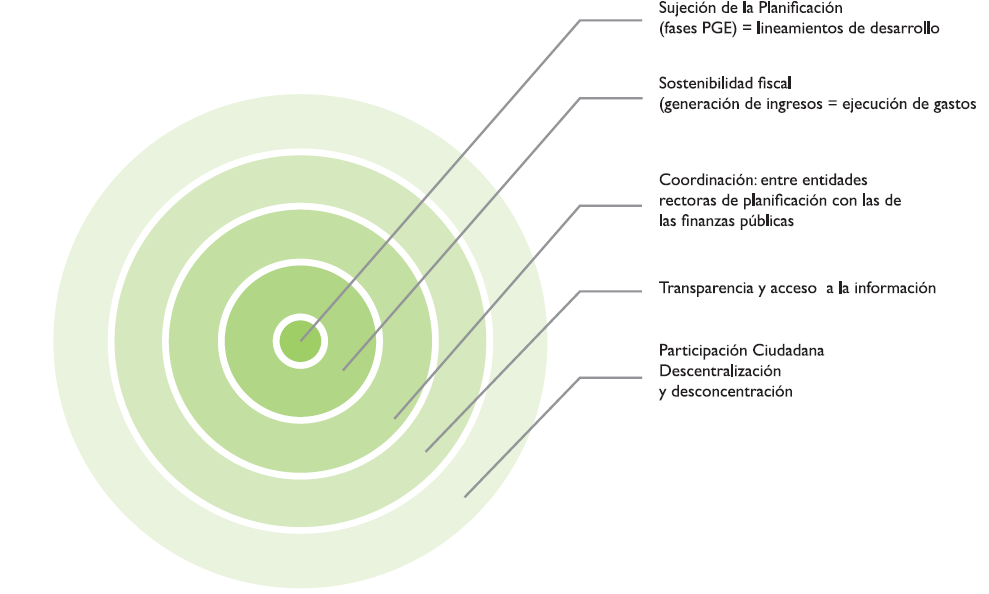 ANÁLISIS DE LA EJECUCIÓN PRESUPUESTARIA CON RESPECTO AL CUMPLIMIENTO DE OBJETIVOS DE LA DIRECCIÓN DISTRITAL 17D05 NORTE Y SUS PARROQUIAS DEL MINISTERIO DE EDUCACIÓN
Uribe, Milton Alonso
Planes institucionales
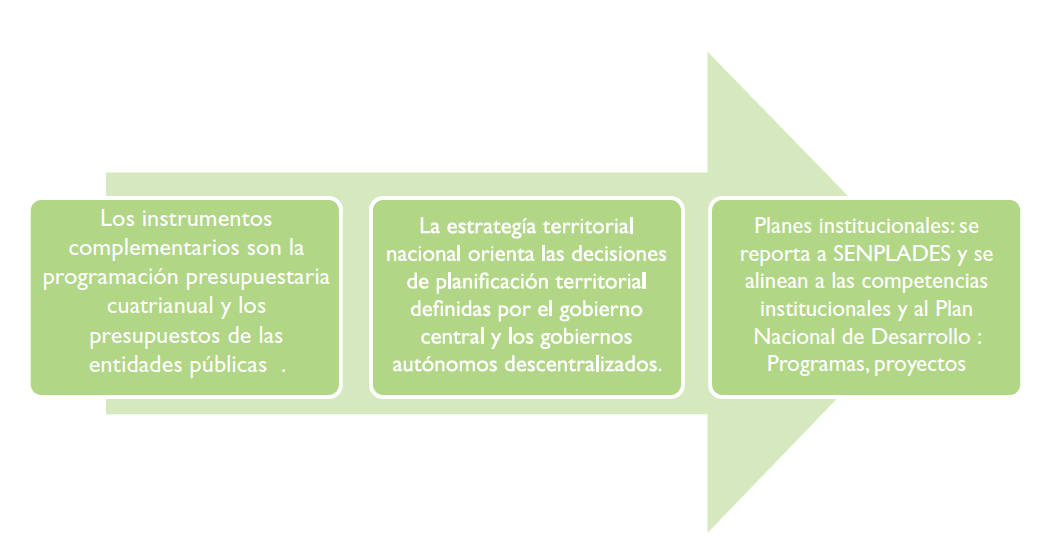 ANÁLISIS DE LA EJECUCIÓN PRESUPUESTARIA CON RESPECTO AL CUMPLIMIENTO DE OBJETIVOS DE LA DIRECCIÓN DISTRITAL 17D05 NORTE Y SUS PARROQUIAS DEL MINISTERIO DE EDUCACIÓN
Uribe, Milton Alonso
Clasificación de los ingresos y egresos
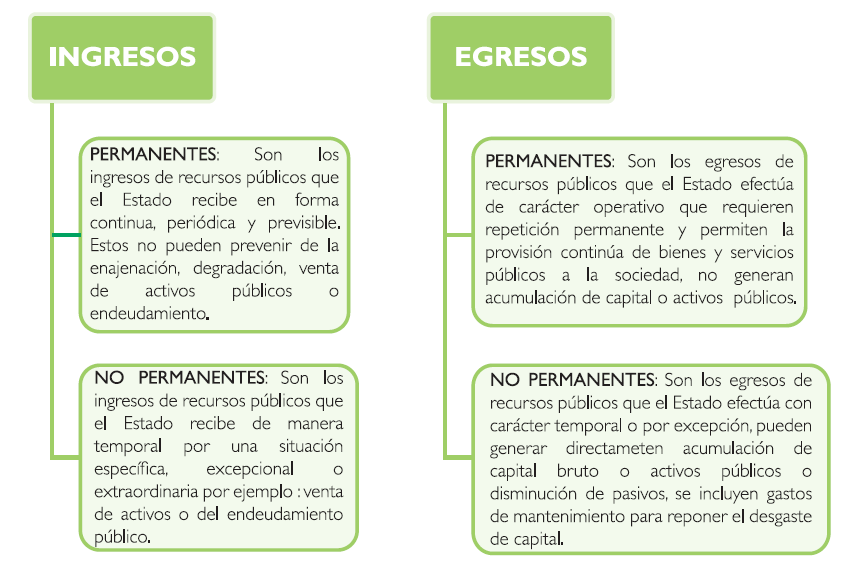 ANÁLISIS DE LA EJECUCIÓN PRESUPUESTARIA CON RESPECTO AL CUMPLIMIENTO DE OBJETIVOS DE LA DIRECCIÓN DISTRITAL 17D05 NORTE Y SUS PARROQUIAS DEL MINISTERIO DE EDUCACIÓN
Uribe, Milton Alonso
Presupuesto
ANÁLISIS DE LA EJECUCIÓN PRESUPUESTARIA CON RESPECTO AL CUMPLIMIENTO DE OBJETIVOS DE LA DIRECCIÓN DISTRITAL 17D05 NORTE Y SUS PARROQUIAS DEL MINISTERIO DE EDUCACIÓN
Uribe, Milton Alonso
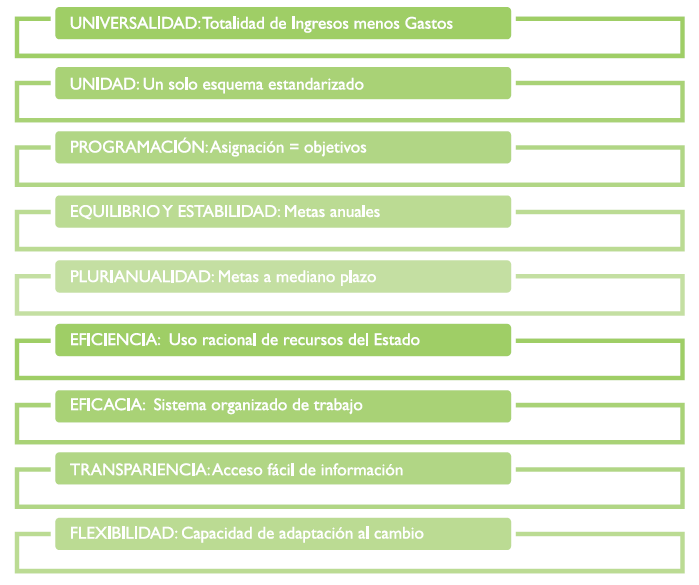 Principios del Presupuesto
ANÁLISIS DE LA EJECUCIÓN PRESUPUESTARIA CON RESPECTO AL CUMPLIMIENTO DE OBJETIVOS DE LA DIRECCIÓN DISTRITAL 17D05 NORTE Y SUS PARROQUIAS DEL MINISTERIO DE EDUCACIÓN
Uribe, Milton Alonso
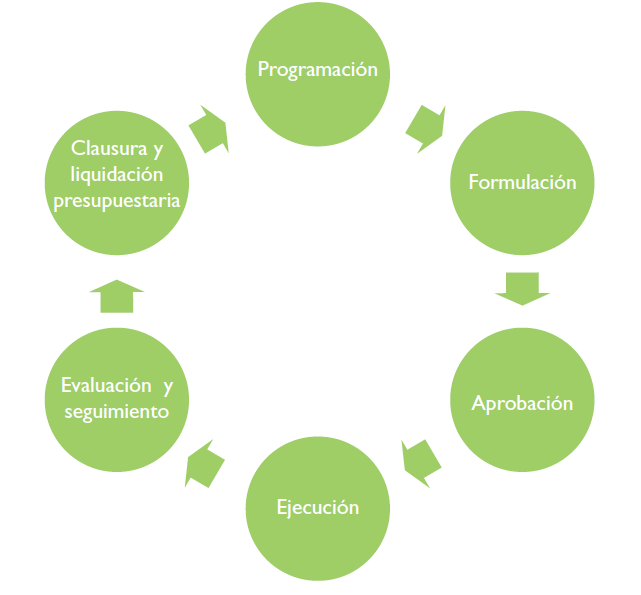 Etapas del presupuesto
Uribe, Milton Alonso
ANÁLISIS DE LA EJECUCIÓN PRESUPUESTARIA CON RESPECTO AL CUMPLIMIENTO DE OBJETIVOS DE LA DIRECCIÓN DISTRITAL 17D05 NORTE Y SUS PARROQUIAS DEL MINISTERIO DE EDUCACIÓN
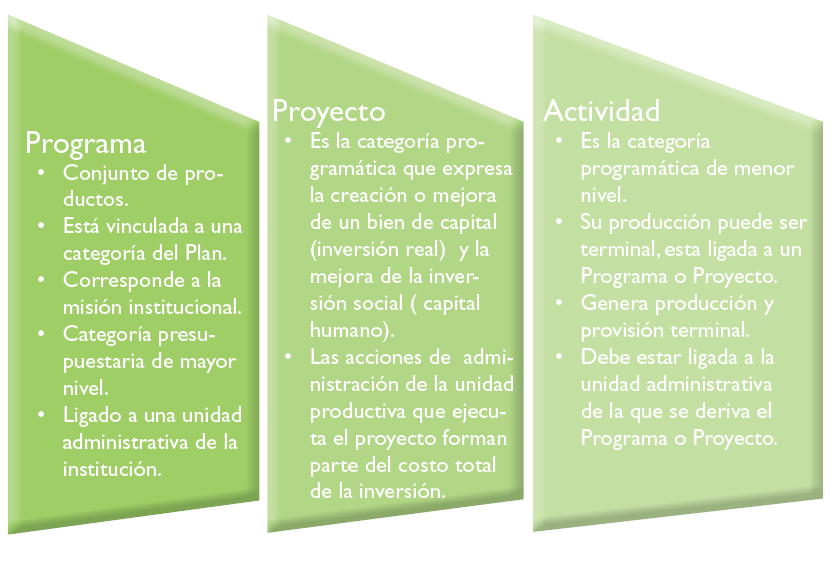 Categorías Programáticas
ANÁLISIS DE LA EJECUCIÓN PRESUPUESTARIA CON RESPECTO AL CUMPLIMIENTO DE OBJETIVOS DE LA DIRECCIÓN DISTRITAL 17D05 NORTE Y SUS PARROQUIAS DEL MINISTERIO DE EDUCACIÓN
Uribe, Milton Alonso
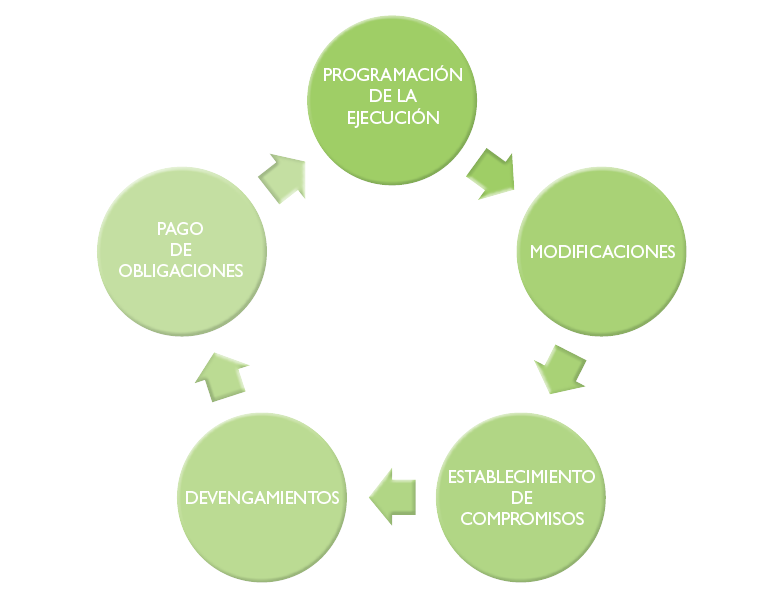 Proceso de Ejecución Presupuestaria
ANÁLISIS DE LA EJECUCIÓN PRESUPUESTARIA CON RESPECTO AL CUMPLIMIENTO DE OBJETIVOS DE LA DIRECCIÓN DISTRITAL 17D05 NORTE Y SUS PARROQUIAS DEL MINISTERIO DE EDUCACIÓN
Uribe, Milton Alonso
Metodología
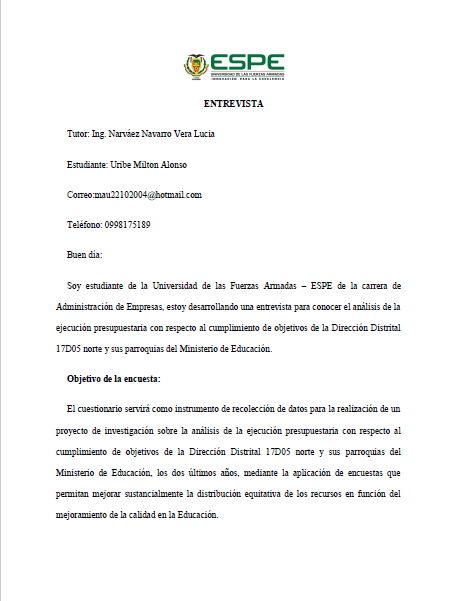 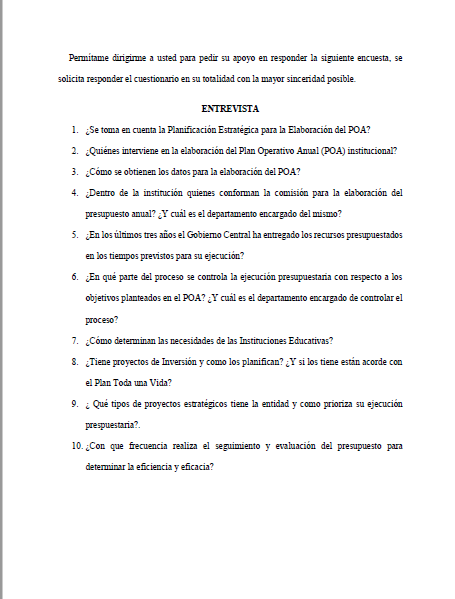 ANÁLISIS DE LA EJECUCIÓN PRESUPUESTARIA CON RESPECTO AL CUMPLIMIENTO DE OBJETIVOS DE LA DIRECCIÓN DISTRITAL 17D05 NORTE Y SUS PARROQUIAS DEL MINISTERIO DE EDUCACIÓN
Uribe, Milton Alonso
Estructura orgánica de la Dirección Distrital 17D05 Norte
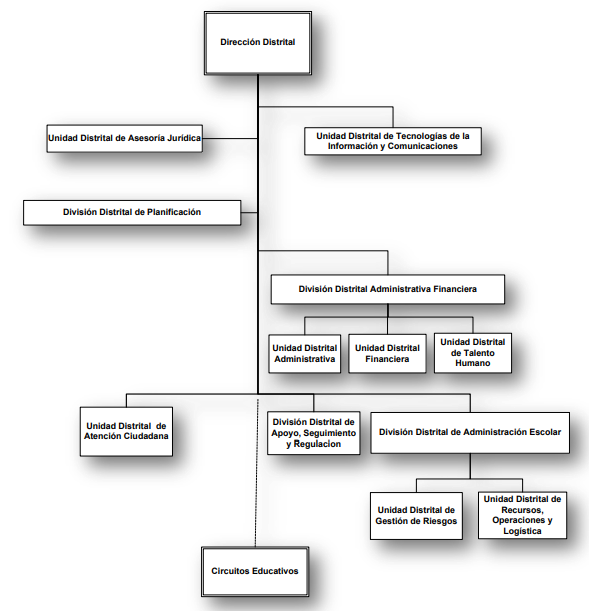 ANÁLISIS DE LA EJECUCIÓN PRESUPUESTARIA CON RESPECTO AL CUMPLIMIENTO DE OBJETIVOS DE LA DIRECCIÓN DISTRITAL 17D05 NORTE Y SUS PARROQUIAS DEL MINISTERIO DE EDUCACIÓN
Uribe, Milton Alonso
Cobertura del Distrito 17D05: Parroquias del Distrito 17D05
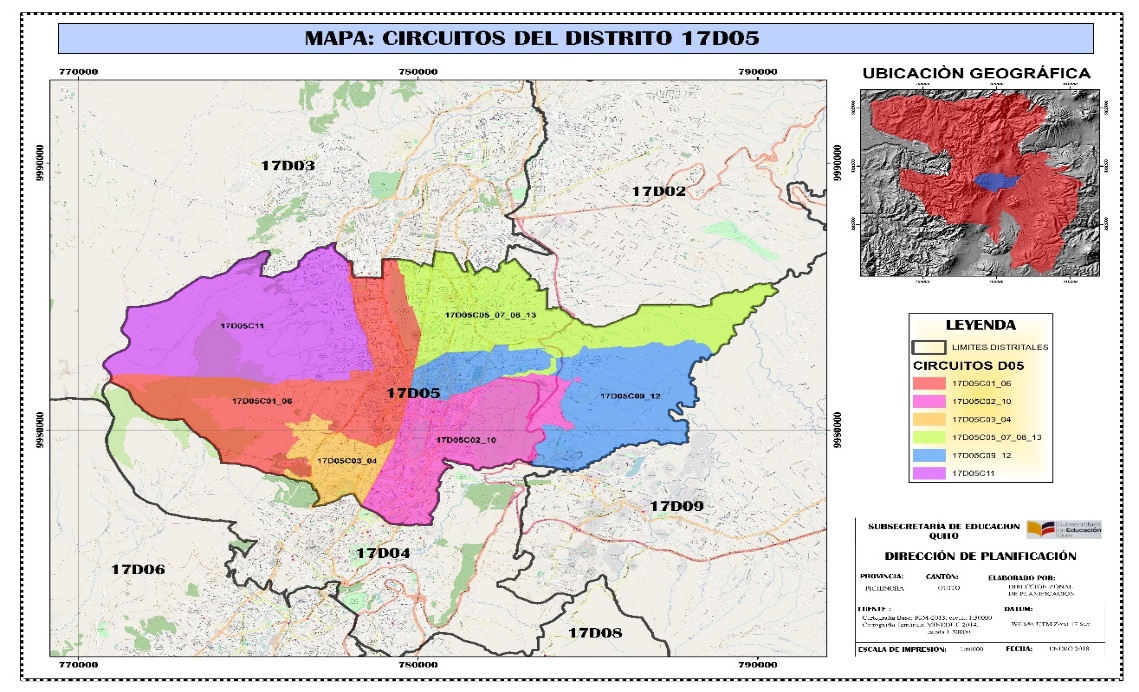 ANÁLISIS DE LA EJECUCIÓN PRESUPUESTARIA CON RESPECTO AL CUMPLIMIENTO DE OBJETIVOS DE LA DIRECCIÓN DISTRITAL 17D05 NORTE Y SUS PARROQUIAS DEL MINISTERIO DE EDUCACIÓN
Uribe, Milton Alonso
Instituciones fiscales y Oferta Educativa por Nivel del Distrito 17D05
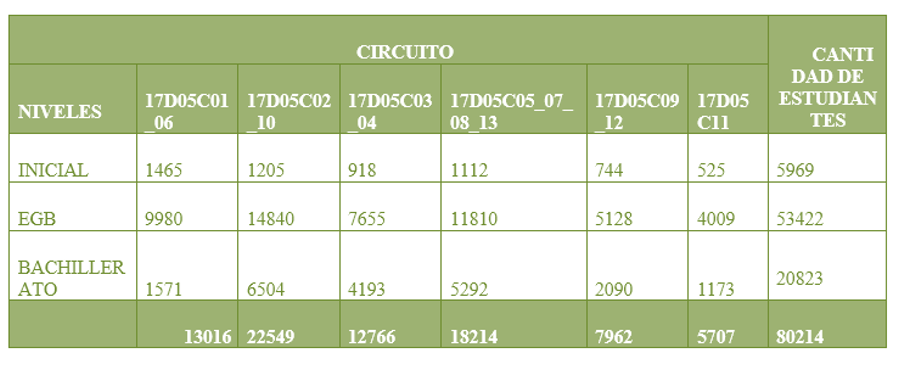 Fuente: Reporte aplicativo CAS, Régimen Sierra corte 27-09-2017
ANÁLISIS DE LA EJECUCIÓN PRESUPUESTARIA CON RESPECTO AL CUMPLIMIENTO DE OBJETIVOS DE LA DIRECCIÓN DISTRITAL 17D05 NORTE Y SUS PARROQUIAS DEL MINISTERIO DE EDUCACIÓN
Uribe, Milton Alonso
Resumen de ejecución presupuestaria por año
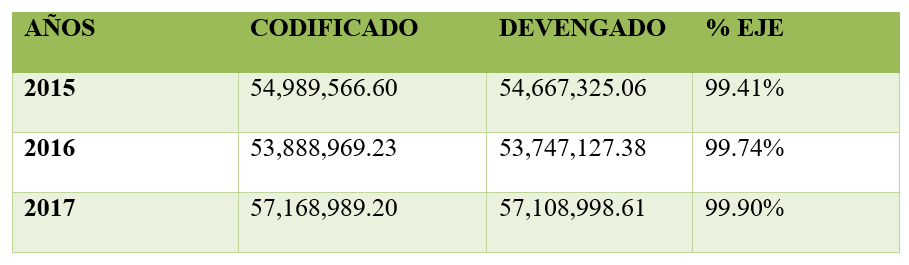 ANÁLISIS DE LA EJECUCIÓN PRESUPUESTARIA CON RESPECTO AL CUMPLIMIENTO DE OBJETIVOS DE LA DIRECCIÓN DISTRITAL 17D05 NORTE Y SUS PARROQUIAS DEL MINISTERIO DE EDUCACIÓN
Uribe, Milton Alonso
Asignación de recursos por año
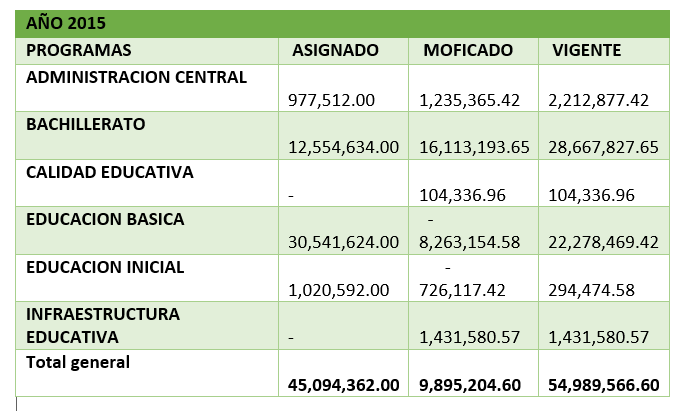 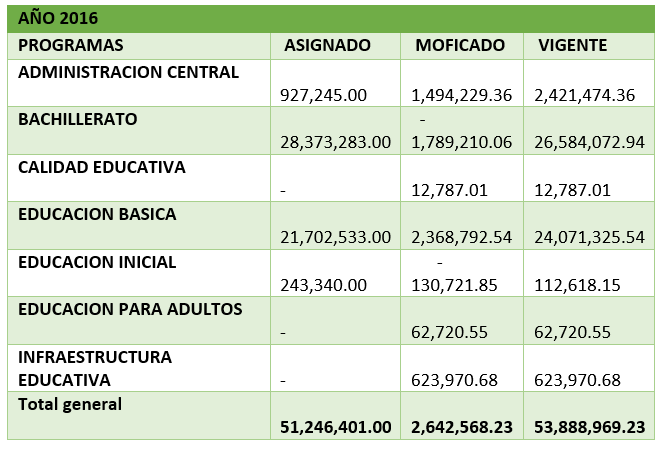 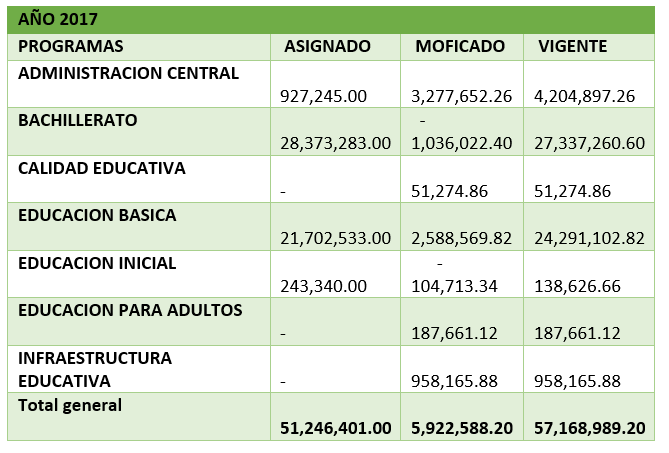 ANÁLISIS DE LA EJECUCIÓN PRESUPUESTARIA CON RESPECTO AL CUMPLIMIENTO DE OBJETIVOS DE LA DIRECCIÓN DISTRITAL 17D05 NORTE Y SUS PARROQUIAS DEL MINISTERIO DE EDUCACIÓN
Uribe, Milton Alonso
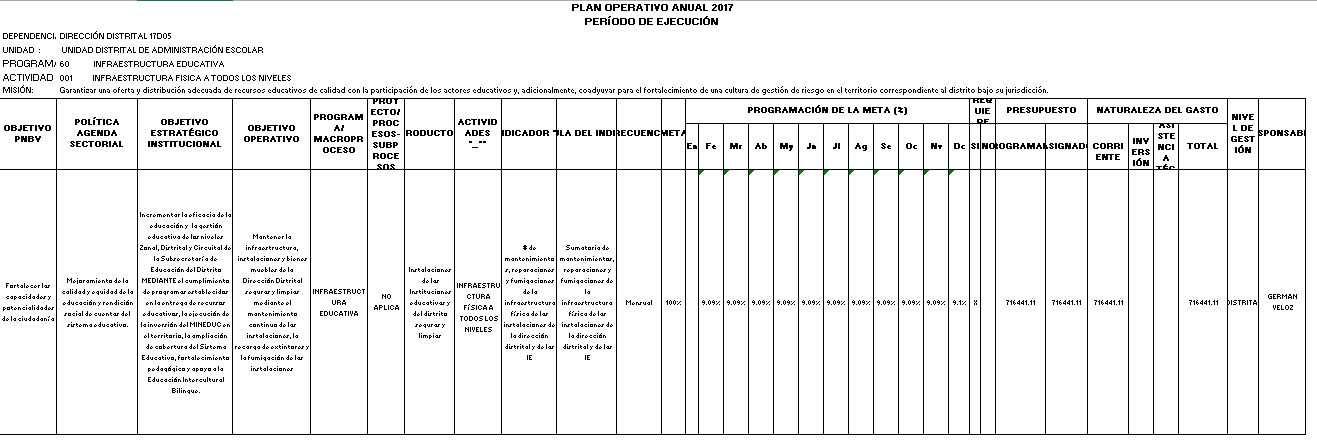 ANÁLISIS DE LA EJECUCIÓN PRESUPUESTARIA CON RESPECTO AL CUMPLIMIENTO DE OBJETIVOS DE LA DIRECCIÓN DISTRITAL 17D05 NORTE Y SUS PARROQUIAS DEL MINISTERIO DE EDUCACIÓN
Uribe, Milton Alonso
Propuesta
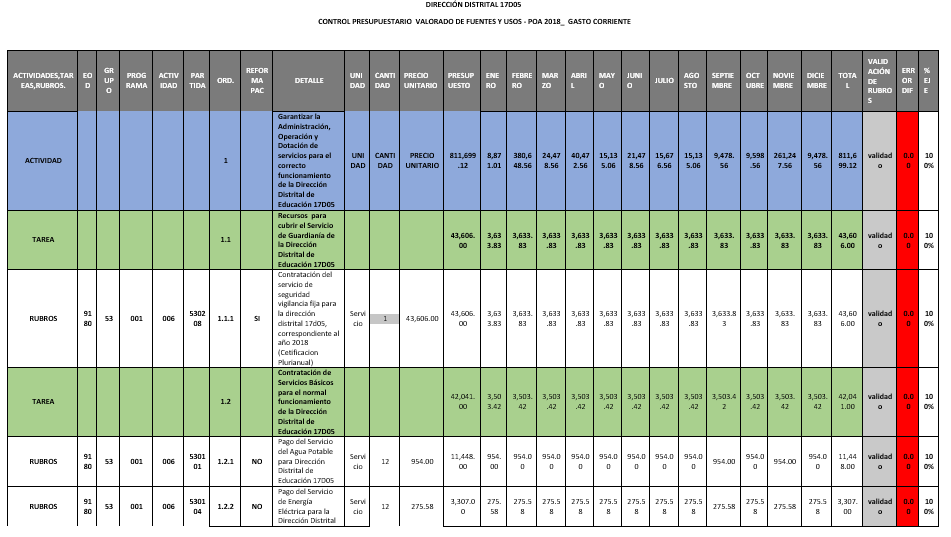 ANÁLISIS DE LA EJECUCIÓN PRESUPUESTARIA CON RESPECTO AL CUMPLIMIENTO DE OBJETIVOS DE LA DIRECCIÓN DISTRITAL 17D05 NORTE Y SUS PARROQUIAS DEL MINISTERIO DE EDUCACIÓN
Uribe, Milton Alonso
CONCLUSIONES
ANÁLISIS DE LA EJECUCIÓN PRESUPUESTARIA CON RESPECTO AL CUMPLIMIENTO DE OBJETIVOS DE LA DIRECCIÓN DISTRITAL 17D05 NORTE Y SUS PARROQUIAS DEL MINISTERIO DE EDUCACIÓN
Uribe, Milton Alonso
RECOMENDACIONES
POR SU ATENCIÓN GRACIAS